Incorporação Imobiliária 






E algumas questões atuais...
R$ 45 
BILHÕES
O ADVOGADO DEVE SER UM VIABILIZADOR DE NEGÓCIOS
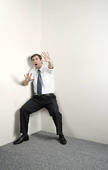 O novo perfil do advogado
A advocacia ganhou importância fundamental no processo decisório das Corporações
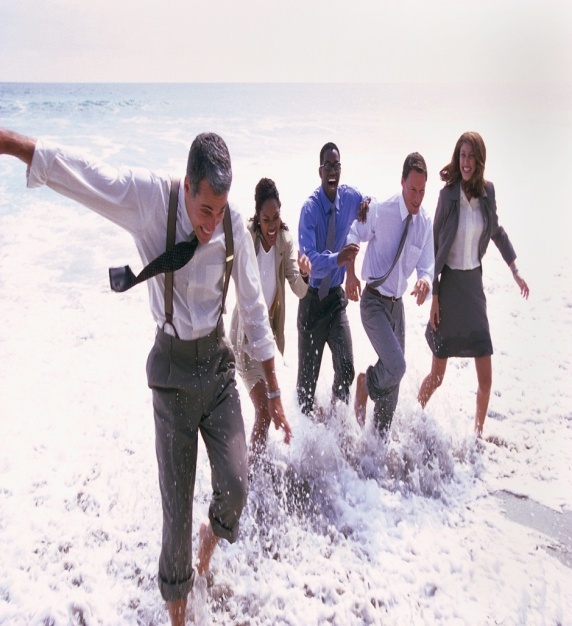 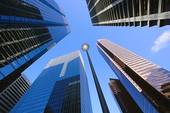 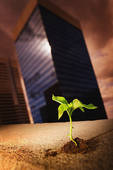 Por quê usamos cintos de segurança ?
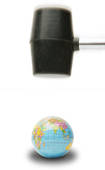 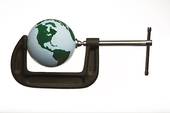 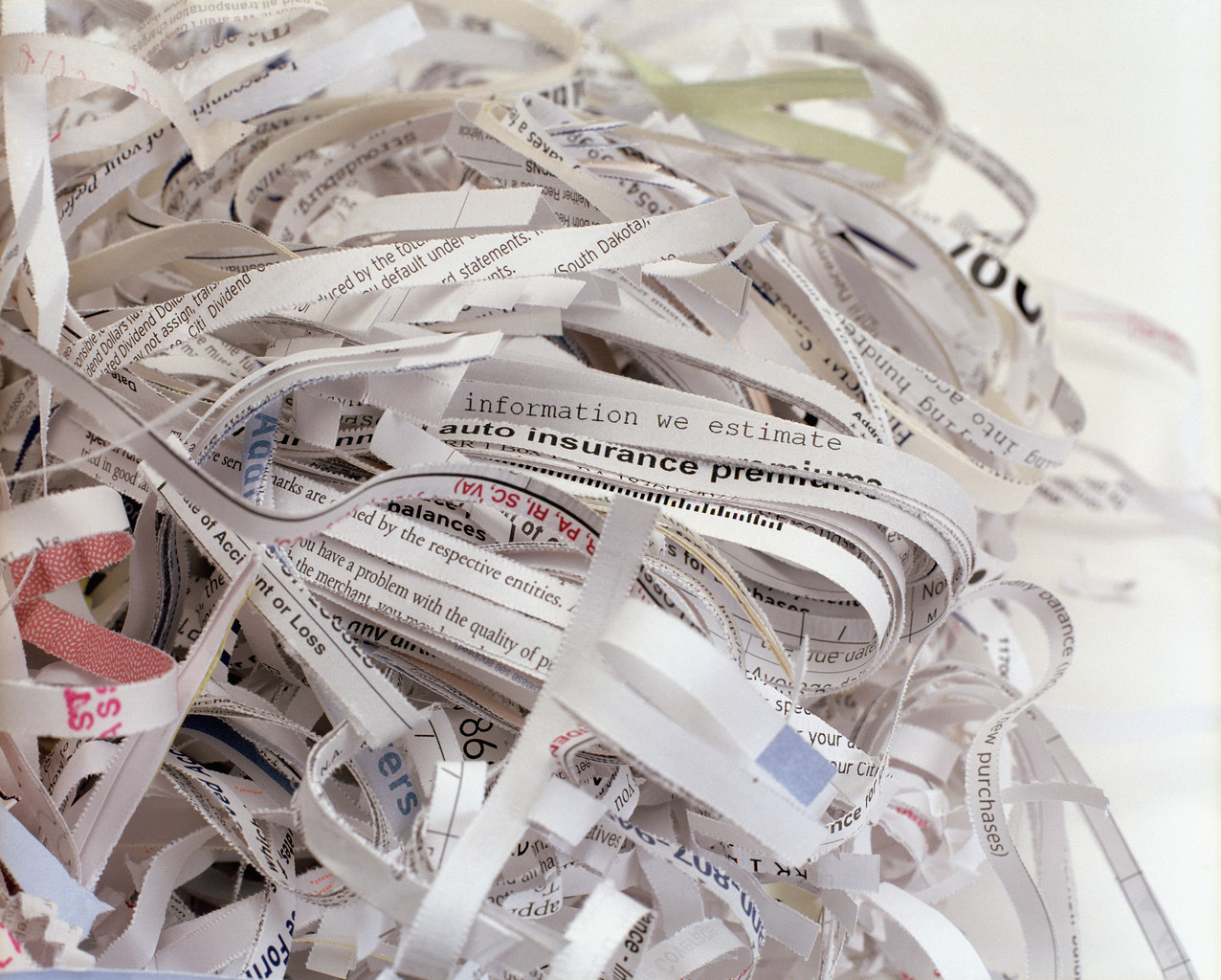 CONTATOS REPRESENTAM 
APENAS DADOS
É PRECISO PENSAR EM 
CONDUTAS
COMPATIBILIZ
AÇÃO 
CONTRATUAL
QUALIFICAÇÃO
DOS NEGÓCIOS
JURÍDICA

ECONÔMICA
				
SOCIAL
SUSTENTABILIDADE
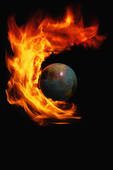 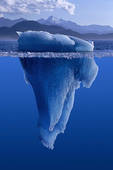 SUSTENTABILIDADE
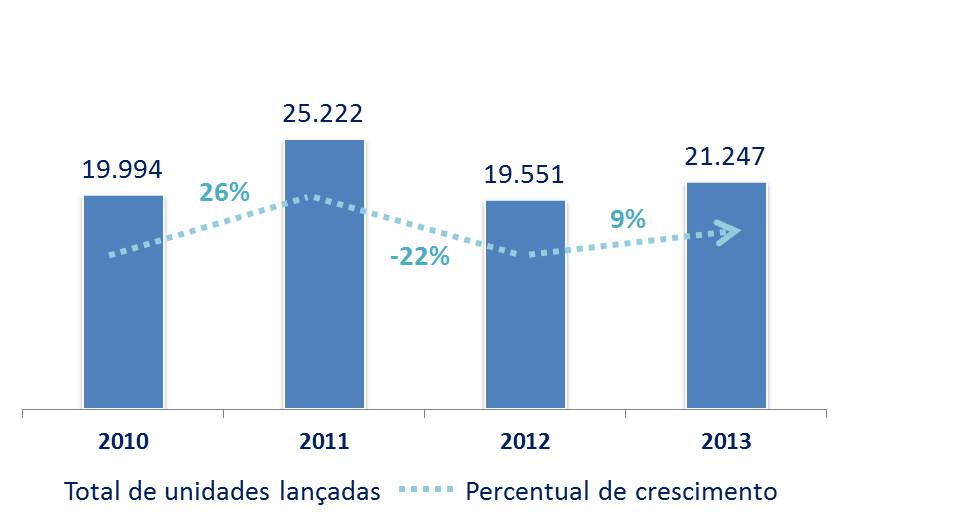 Unidades lançadas por finalidade
Valor Geral Lançado - VGL (em bilhões)
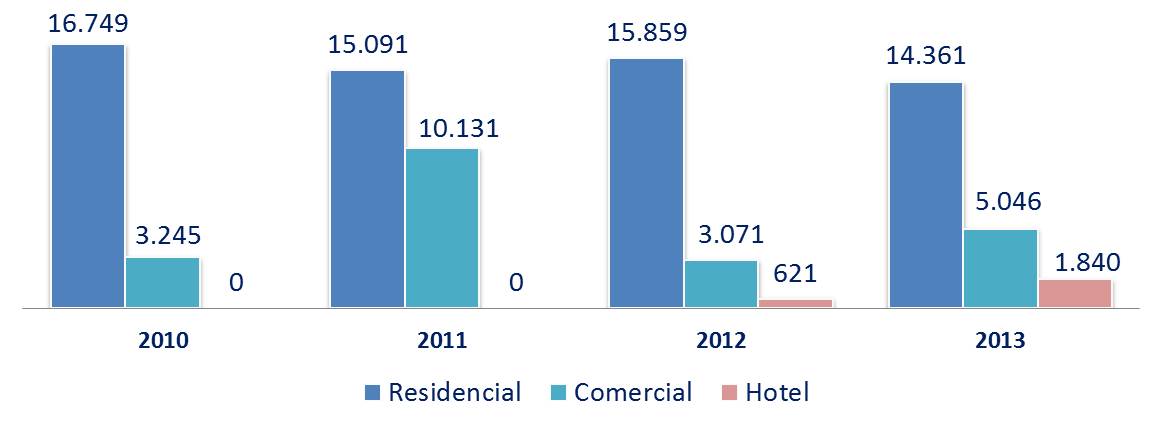 Total de M² Lançado - Em milhões
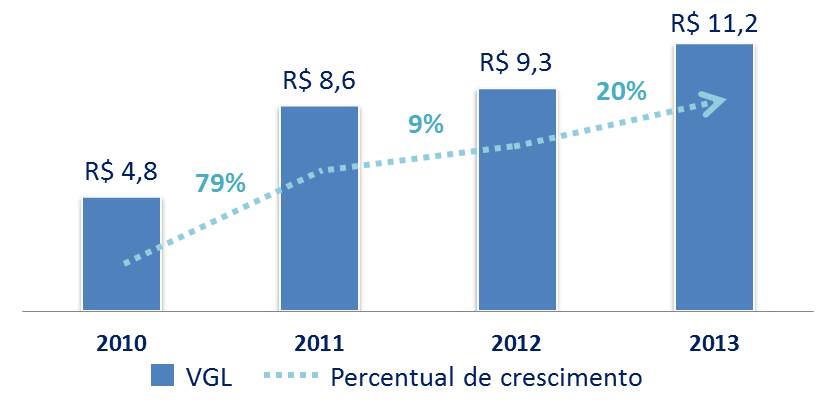 10 bairros mais expressivos em lançamentos - Ranking
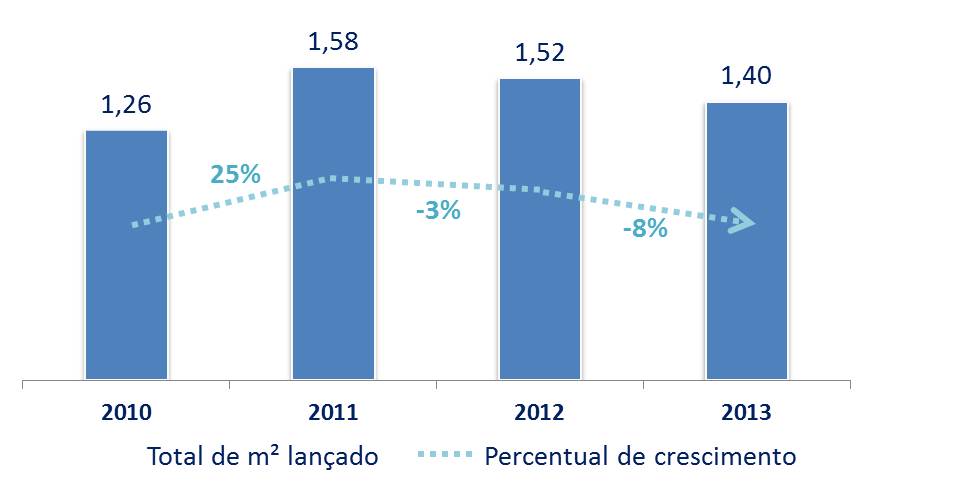 Os bairros em que há mais negócios....
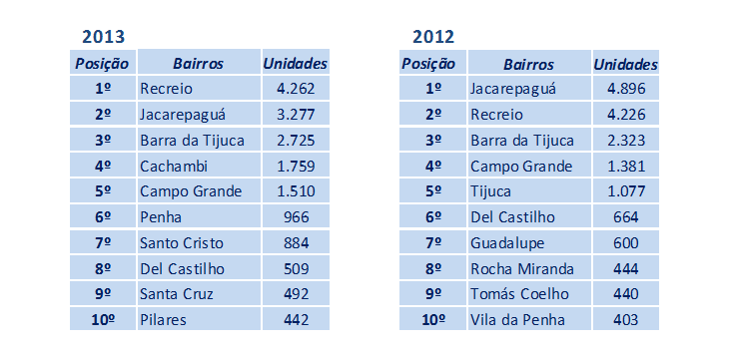 O ciclo da incorporação imobiliária
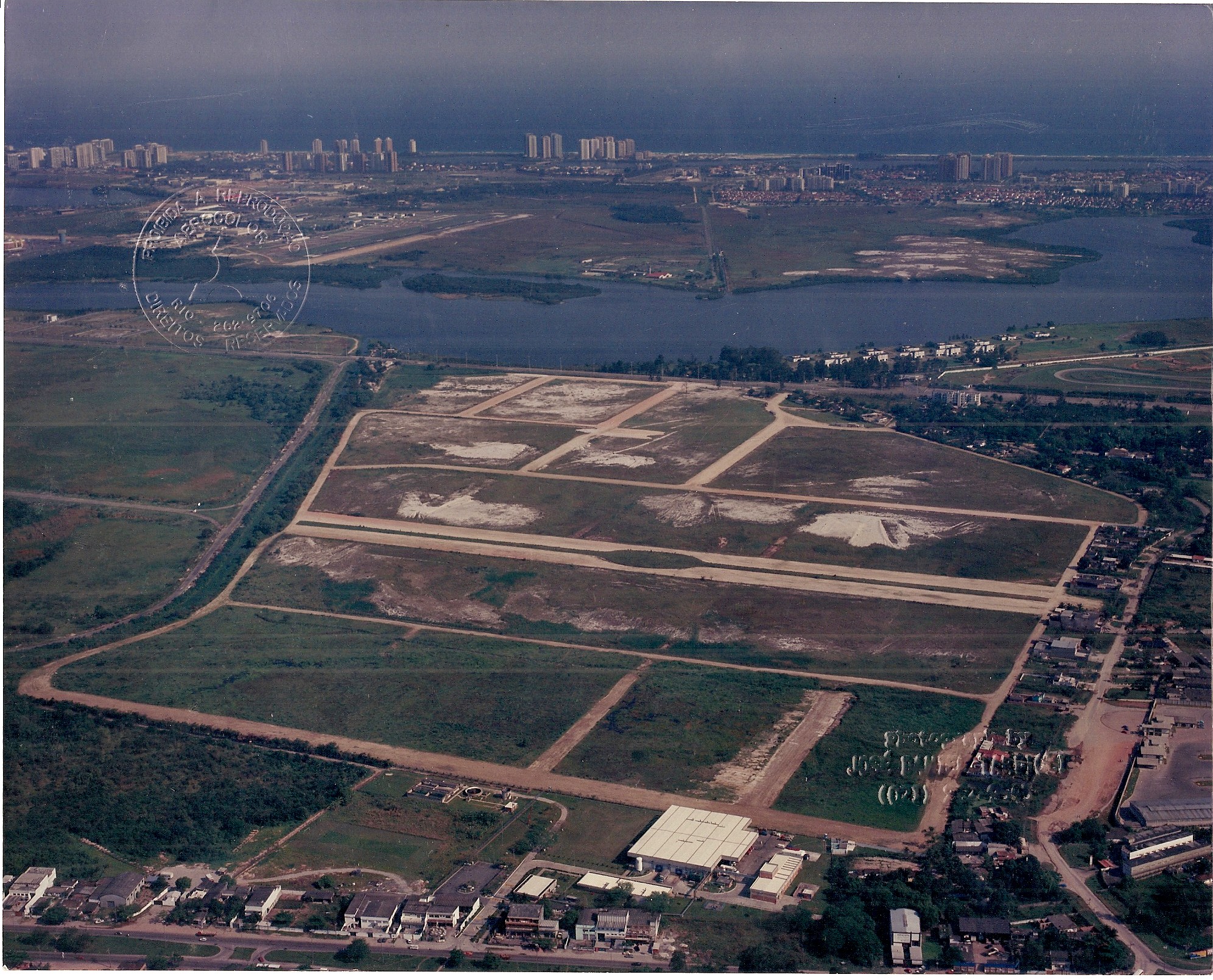 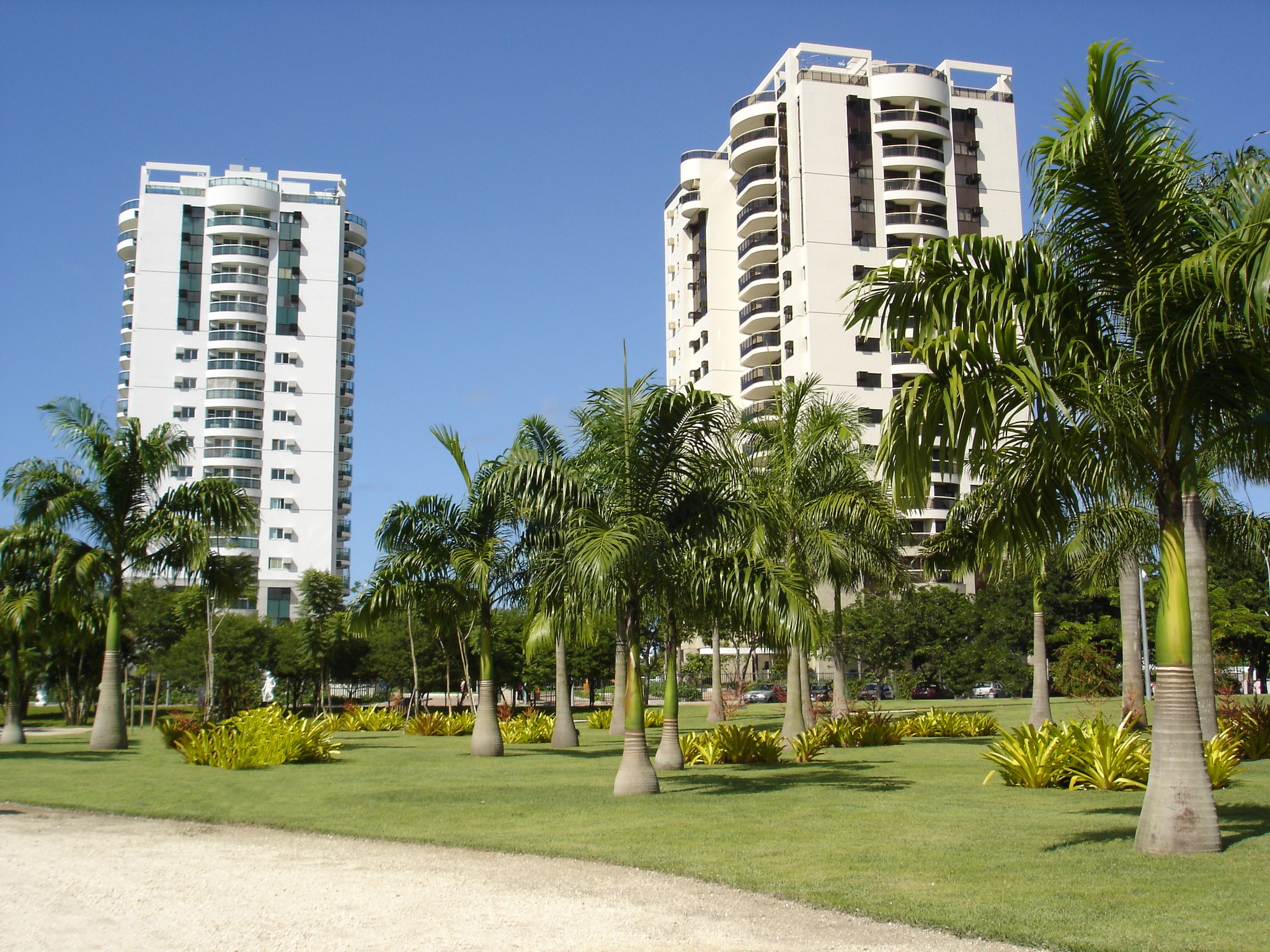 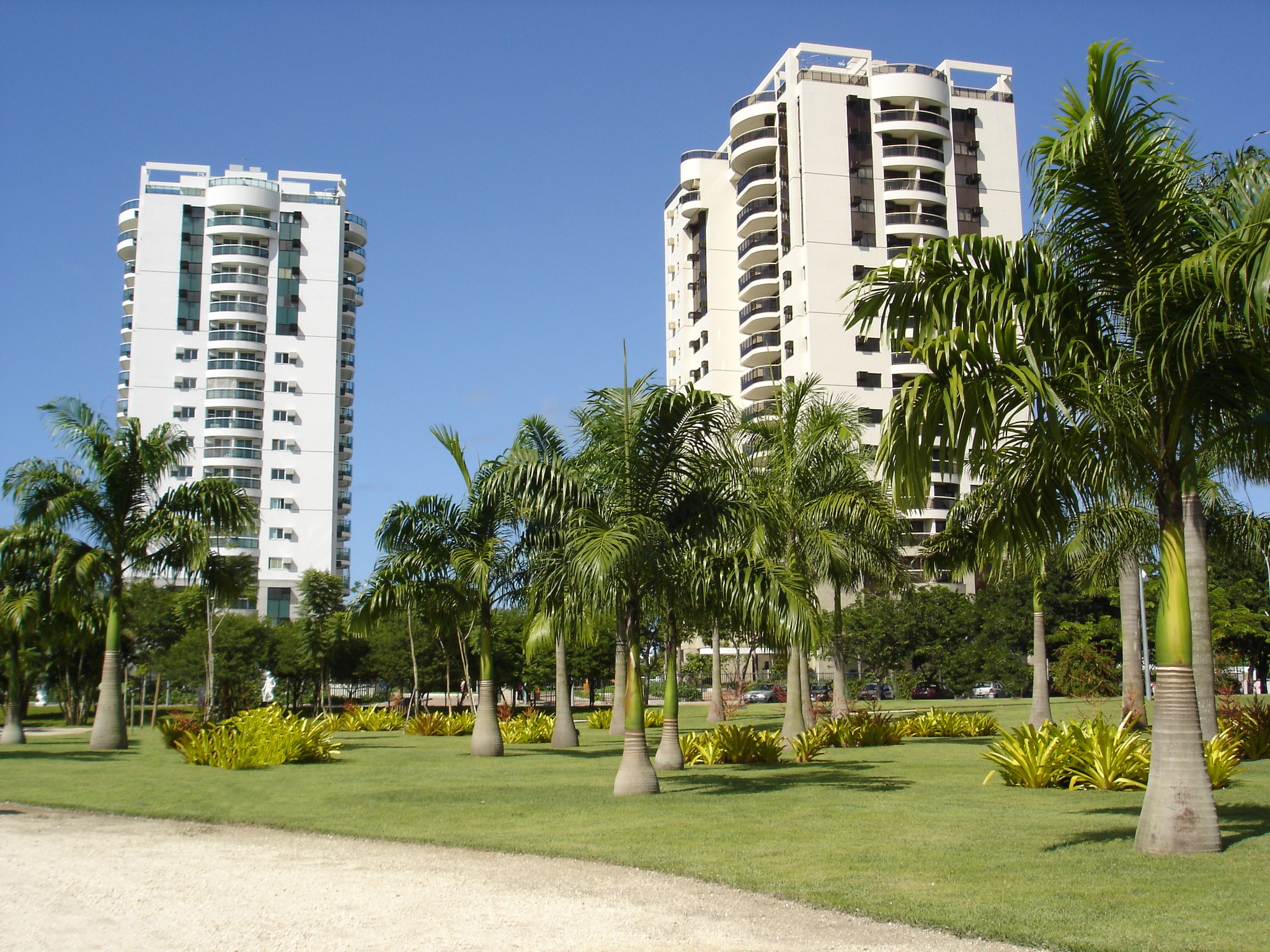 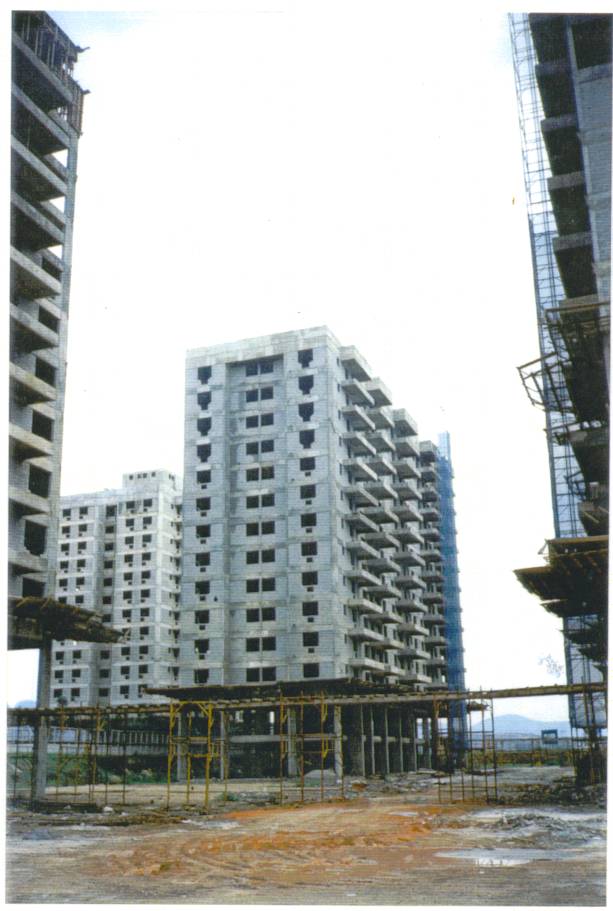 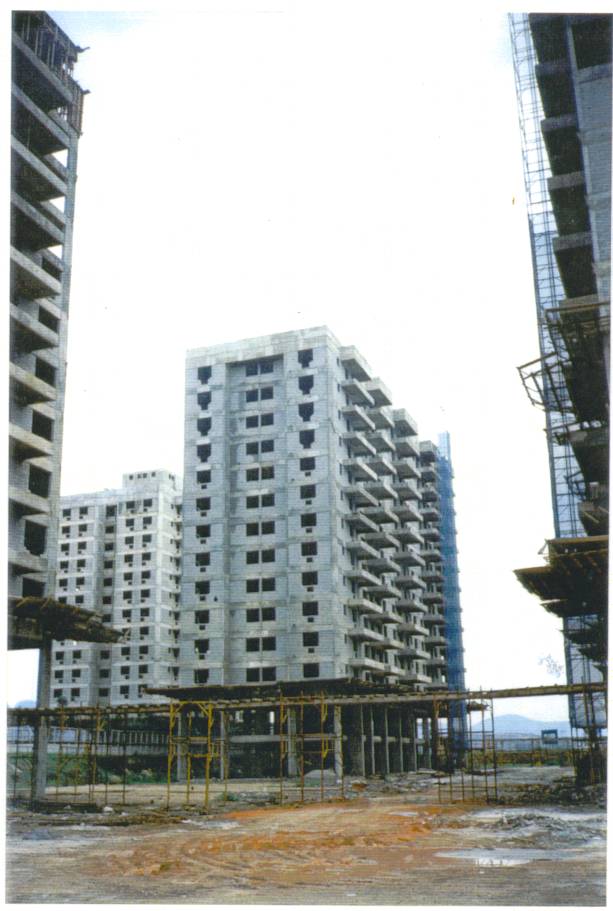 Definindo incorporação
Caio Mário da Silva Pereira, "toda pessoa física ou jurídica, independentemente da sua anterior profissão, torna-se incorporador pelo fato de exercer, em caráter permanente ou eventual, uma certa atividade que consiste em promover a construção de edificação dividida em unidades autônomas"
Incorporador promove a construção de edificação dividida em unidades autônomas
“...Uma vez consumada a venda do primeiro imóvel colocado à venda, caracterizada está a incorporação, sendo passível a aplicação de todas as disposições da Lei 4.591/64, incluindo as sanções criminais pela ausência de registro da incorporação.” 
Melhim Chalhub
a venda do primeiro imóvel colocado à venda caracteriza 
a incorporação
“Art. 28. As incorporações imobiliárias, em todo o território nacional, reger-se-ão pela presente Lei.

Parágrafo único. Para efeito desta Lei, considera-se incorporação imobiliária a atividade exercida com o intuito de promover e realizar a construção, para alienação total ou parcial, de edificações ou conjunto de edificações compostas de unidades autônomas.”
O MEMORIAL



DESCRITIVO
INCORPORAÇÃO
Evolução histórica

Lei 4.591/64

CDC
Lei 9.514/97
Lei 10.931/04
A AQUISIÇÃO 
DO ATIVO
DINHEIRO



PERMUTA
O FINANCIAMENTO
DA CONSTRUÇÃO
AS FORMAS DE
CONSTRUÇÃO
VENDENDO...
ENTREGANDO...
“...Garantir segurança jurídica é permitir que cada uma das personagens do negócio imobiliário obtenha o resultado pretendido no momento da contratação”
A HIPERCOMPLEXIDADE CONTRATUAL
A HIPERCOMPLEXIDADE CONTRATUAL
Na maioria das vezes....
Juntos...
Realmente juntos...
A HIPERCOMPLEXIDADE DO NEGÓCIO JURÍDICO DA INCORPORAÇÃO RECOMENDA PREOCUPAÇÃO COM 
A COMPATIBILIZAÇÃO CONTRATUAL
COMPATIBILIZ
AÇÃO 
CONTRATUAL
QUALIFICAÇÃO
DOS NEGÓCIOS
JURÍDICA

ECONÔMICA
				
SOCIAL
SUSTENTABILIDADE
AS GARANTIASTRADICIONAIS
PROBLEMAS DAS GARANTIAS TRADICIONAIS
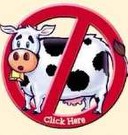 AS GARANTIAS DE INTERVENÇÃO
Uma proposta para examinar as garantias sob uma nova perspectiva
- Transferência temporária do controle do negócio- Forte preocupação com a gestão do contrato
SITUAÇÕES GERADORAS DE CONFLITOS
01. Prazo
02. Controle da Qualidade
03. Solvabilidade dupla
Respeito às licenças e ao projeto (habite-se)
  Qualidade ambiental
 Comportamento tributário
BLINDAGEM DE RISCOS (SPEs, SCPs)
  RETORNO DO INVESTIMENTO X GESTÃO DO NEGÓCIO
QUALIDADE. (Econômica, técnica e ambiental)
 PRAZOS E RESPONSABILIDADES
  GESTÃO DOS CONTRATOS
TRANSPARÊNCIA
 DIREITOS E DEVERES
 PÓS OBRA
 TAXA DE DECORAÇÃO, TAXA DE LIGAÇÕES
 CORRETAGEM E LAUDÊMIO
FINANCIAMENTO DA PRODUÇÃO E DO ADQUIRENTE
  RESPONSABILIDADE NO REPASSE DAS VERBAS DURANTE A PRODUÇÃO
 TRANSPARÊNCIA E RELAÇÃO COM CONSUMIDORES
TEMAS
ATUAIS
FÓRUM DE SEGURANÇA
JURÍDICA NO NEGÓCIO 
IMOBILIÁRIO
CEDES/ADEMI/OAB rj
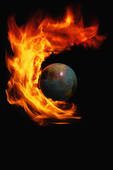 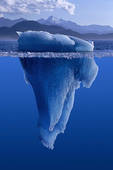 SUSTENTABILIDADE
Avaliação Jurídica de Imóvel para Desenvolvimento de Empreendimento Imobiliário


Para emissão de uma opinião legal com vistas a suportar a decisão de adquirir uma área para desenvolvimento de negócio imobiliário, penso ser necessário apenas:

Avaliação da idoneidade jurídica, compreendendo


- Proprietário do imóvel (pessoas físicas e jurídicas)

O imóvel
OUTRAS QUESTÕES POLÊMICAS
O MERCADO IMOBILIÁRIO
ATUAL.
Uma visão geral...
As Câmaras do Consumidor. Momento sensível
As normas da CorregedoriaO aviso 1058A revisão da 6015/73O Código de  normas da CGJERJ
1. É legítimo o registro de escritura particular de promessa de compra e venda de imóvel no cartório competente, ainda que seu valor ultrapasse o equivalente a trinta vezes o maior salário mínimo vigente no país.
“Ainda, em atenção ao entendimento do Conselho da Magistratura no sentido da possibilidade de registro de contrato particular de promessa de compra e venda, deve ser observada recomendação de que seja exigida, para fins de seu registro imobiliário, a apresentação dos documentos regularmente necessários para a lavratura de escritura pública, sem prejuízo de outros documentos tipicamente exigidos no Serviço de Registro Imobiliário”
2. A exigência de apresentação de certidão negativa de débito (CND) do INSS para fins de registro de imóvel é inconstitucional.
3. O procedimento de dúvida não admite dilação probatória em razão de sua natureza administrativa.
4. Somente é passível de registro imobiliário o bem de família convencionado pelas partes.
5. A competência funcional hierárquica para apreciar recurso de decisão de juiz de registro público, de natureza jurisdicional, é de câmara cível.
6. O imóvel só poderá ser registrado em nome do adquirente, se antes estiver em nome do alienante, em observância aos Princípios da Continuidade e Especialidade Registral, salvo nas hipóteses em que haja o reconhecimento judicial fixando a cadeia sucessória.
7. A extinção do usufruto por renúncia ou morte do usufrutuário não é fato gerador da cobrança do ITD, sob pena de incorrer em bitributação, vez que a doação do imóvel constitui fato gerador do imposto de transmissão inter vivos.
8. Desnecessária a exigência do registro da promessa de compra e venda para fins de registro de escritura definitiva de compra e venda, desde que preservada a cadeia sucessória dominial, e respeitado o Princípio da Continuidade Registral.
9. É dispensada a exigência de apresentação da guia de recolhimento do ITBI, quando na escritura pública de promessa de compra e venda, houver menção expressa quanto ao efetivo recolhimento.
ÉTICA
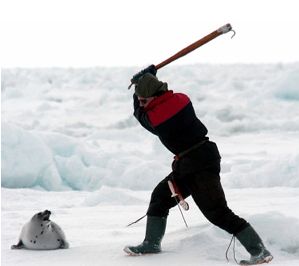 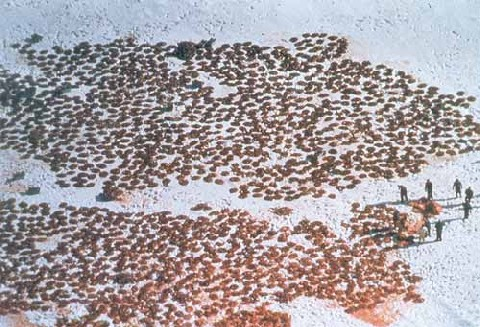 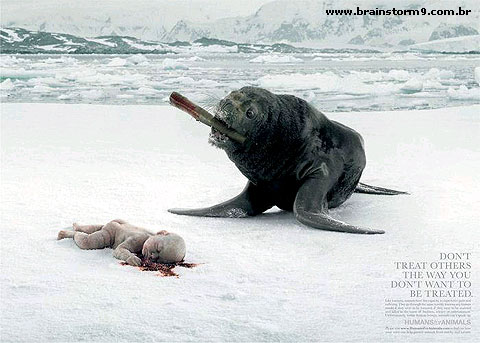 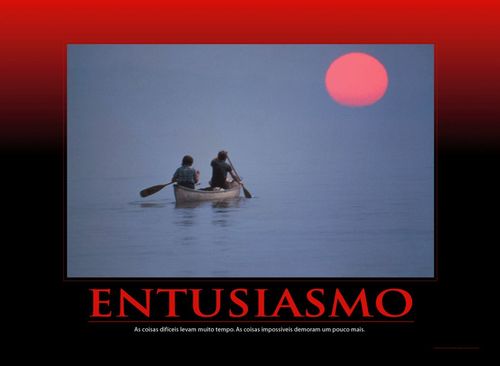 "As coisas difíceis levam muito tempo.As coisas impossíveis apenas demoram um pouco mais."